Цитата дня
Свобода духа более всего и достойнее всего выражается в свободе слова. Поэтому свобода слова – вот неотъемлемое право человека. 
Константин Аксаков – русский публицист, поэт, литературный критик, историк и лингвист. Один из основоположников славянофильства (1817-1860)
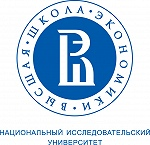 Демократическое государство
Тема 6.
8 час.
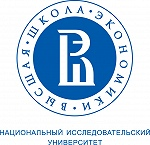 Вопросы темы
Общая характеристика демократического государства.
Народный суверенитет как основа демократии. Соотношение народного и государственного суверенитета. 
Прямые и представительные формы демократии.
Народное волеизъявление в прямых формах 
Институт референдума и его особенности в России.
Выборы. Принципы российского избирательного права. 
Основные избирательные системы. 
Правовое регулирование избирательных кампаний. 
Проблемы избирательного права и избирательной системы.
Иные формы участия граждан в управлении делами государства.
Разделение властей.
Идеологический и политический плюрализм.
Политическая конкуренция. Правовой статус политических партий: порядок создания, приостановления деятельности и ликвидации, внутреннее устройство, государственная поддержка политических партий, порядок их участия в выборах и референдумах.
Политическая оппозиция.
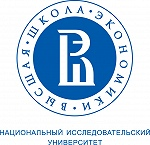 ДЕМОКРАТИЯ…
А ЧТО ЭТО ТАКОЕ?
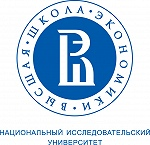 Как понимают демократию наши граждане (Левада–Центр. 2013 г.)
Общественное устройство, при котором власть заботится о нуждах людей – 31%	
Общественное устройство, при котором все, независимо от своего положения в обществе, обязаны соблюдать законы – 32%
Общественное устройство, при котором граждане могут свободно высказывать свое мнение о государственных делах – 31%
Общественное устройство, при котором граждане защищены от вмешательства государства в их частную жизнь и бизнес – 13%
Общественное устройство, при котором все властные органы избираются на свободных альтернативных выборах – 15%
Общественное устройство, при котором граждане имеют возможность контролировать деятельность власти – 27%
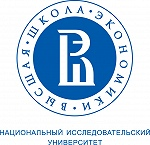 Расплывающееся понятие
Адам Пшеворский: «Если поразмышлять над бесчисленными определениями демократии, то можно обнаружить, что демократия стала своего рода алтарем, куда каждый несёт свои наиболее предпочтительные жертвоприношения. Считается, что демократии присущи почти все необходимые с нормативной точки зрения аспекты политической, а иногда и социально-экономической жизни – такие как представительность, ответственность, равенство, участие, справедливость, достоинство, рациональность, безопасность, свобода (и этот список можно продолжить)».
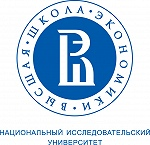 Демократия как «гадкий утенок»
Формальный смысл – только как форма правления (до конца XVIIIв.)
Платон 
Аристотель
Фома Аквинат
Деятели эпохи Просвещения, в т.ч. Монтескье, Руссо, Дидро, физиократы
Дж. Милль
И.А. Ильин
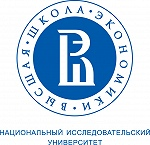 Демократия как «предмет поклонения»
Идеологический, ценностный смысл – как условие свободного развития (с конца XVIII в. до наших дней).

Что произошло?
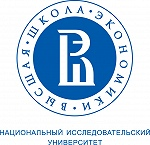 Глубинная суть демократии
Алексис де Токвиль: «В демократической республике большие дела вершатся не государственной администрацией, а без нее и помимо нее. 
Демократия – это не самая искусная форма правления, но только она подчас может вызвать в обществе бурное движение, придать ему энергию и исполинские силы, неизвестные при других формах правления. И эти движения, энергия и силы при мало-мальски благоприятных обстоятельствах способны творить чудеса. Это и есть истинные преимущества демократии».

Ценность демократической идеи – в институализации разнообразия. Легальное и свободное столкновение мнений, позиций, даже мировоззрений питает энергию развития.
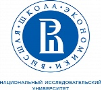 Минусы демократии
Появляются угрозы:
охлократии;
размывания этического фундамента, на котором основаны государство и право;
перерастания социальной государственности в социалистическую
тирании большинства (мажоритаризма).
ДЕМОКРАТИЯ V. ПРАВО
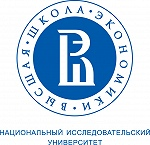 Цитата дня
Я не согласен с тем, что вы говорите, но буду до последней капли крови защищать ваше право высказать вашу собственную точку зрения.
Франсуа-Мари Аруэ де Вольтер (1694–1778)
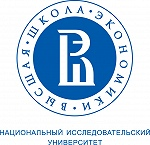 Институциональные признаки демократического государства
Идеологический 
и политический 
плюрализм
Прямые формы
 народного
волеизъявления
Народное 
представительство
Разделение 
властей
Политическая 
конкуренция
Народный суверенитет
12
Суверенитет народа
«Носителем суверенитета и единственным источником власти в Российской Федерации является ее многонациональный народ» (ст.3)

 Это означает, что:
народ ни с кем не делит свою власть;
воля народа – высшая и потому не требует чьего–либо утверждения или подтверждения;
народ осуществляет свою власть самостоятельно и независимо от каких-либо внешних или внутренних сил;
все органы, осуществляющие публично-властные функции (государство в узком смысле слова) получают легитимность только благодаря волеизъявлению народа (прямому или косвенному);
органы публичной власти прямо или косвенно подконтрольны народу.
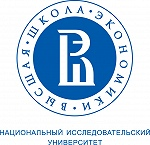 13
Соотношение народного и государственного суверенитетов
Государственный суверенитет производен от народного суверенитета.

Внутри страны не может быть государственных интересов. Могут быть только общественные (публичные) интересы
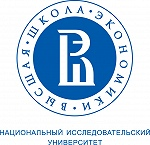 Проявления суверенитета российского народа
Прямая (непосредственная) демократия
Императивные формы
Выборы
Референдум
Диспозитивные формы
Обсуждение законопроектов
Народная правотворческая инициатива
Сход, собрание, конференция (на местном уровне)
Участие в суде присяжных
Иные 

Представительная демократия
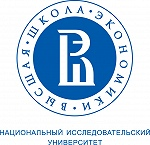 15
ФОРМЫ НЕПОСРЕДСТВЕННОЙ ДЕМОКРАТИИ
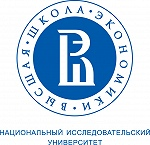 Институт референдума
ФКЗ от 28 июня 2004 г. № 5-ФКЗ
«О РЕФЕРЕНДУМЕ РОССИЙСКОЙ ФЕДЕРАЦИИ»
«Референдум Российской Федерации - всенародное голосование граждан Российской Федерации, обладающих правом на участие в референдуме, по вопросам государственного значения» (ст.1).
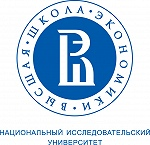 Суть и пределы референдума
«Референдум наряду со свободными выборами является высшим непосредственным выражением власти народа. Государством гарантируются свободное волеизъявление граждан Российской Федерации на референдуме Российской Федерации, защита демократических принципов и норм права, определяющих право граждан на участие в референдуме.
Референдум Российской Федерации не может быть использован в целях принятия решений, противоречащих Конституции Российской Федерации, а также в целях ограничения, отмены или умаления общепризнанных прав и свобод человека и гражданина, конституционных гарантий реализации таких прав и свобод».
(Преамбула ФКЗ о референдуме)
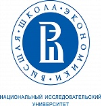 Вопросы, запрещенные выносить на референдум
1) об изменении статуса субъекта (субъектов) РФ, закрепленного Конституцией РФ;
2) о досрочном прекращении или продлении срока полномочий Президента РФ, Государственной Думы, а также о проведении досрочных выборов Президента РФ, депутатов Государственной Думы либо о перенесении сроков проведения таких выборов;
3) об избрании, о назначении на должность, досрочном прекращении, приостановлении или продлении полномочий лиц, замещающих государственные должности РФ;
4) о персональном составе федеральных органов государственной власти, иных федеральных государственных органов;
5) об избрании, о досрочном прекращении, приостановлении или продлении срока полномочий органов, образованных в соответствии с международным договором Российской Федерации, либо должностных лиц, избираемых или назначаемых на должность в соответствии с международным договором Российской Федерации, а также о создании таких органов либо назначении на должность таких лиц, если иное не предусмотрено международным договором Российской Федерации;
6) о принятии чрезвычайных и срочных мер по обеспечению здоровья и безопасности населения;
7) отнесенные Конституцией Российской Федерации, федеральными конституционными законами к исключительной компетенции федеральных органов государственной власти.
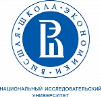 Определенность вопросов
Вопрос, выносимый на референдум, должен быть сформулирован таким образом, чтобы исключалась возможность его множественного толкования, чтобы на него можно было дать только однозначный ответ и чтобы исключалась неопределенность правовых последствий принятого на референдуме решения.
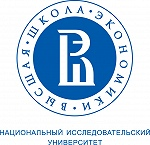 Альтернативность вопросов
Разные инициативные группы по проведению референдума могут предложить для вынесения на референдум разные, в том числе альтернативные, вопросы.
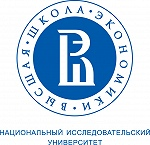 «Конкуренция» с законодателем
Принятие органом государственной власти решения по существу вопроса, который может быть вынесен на референдум, не является обстоятельством, препятствующим проведению референдума по данному вопросу.
НО:
Принятие органом государственной власти решения по существу вопроса, который в соответствии с международным договором Российской Федерации подлежит обязательному вынесению на референдум, не допускается.
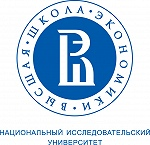 Инициатива проведения референдума принадлежит:
не менее чем двум миллионам граждан РФ, при условии, что на территории одного субъекта РФ или в совокупности за пределами территории РФ находится место жительства не более 50 тысяч из них. Но только не в период общефедеральной избирательной кампании, а также в случае, если проведение референдума приходится на последний год полномочий Президента РФ и Государственной Думы.
Конституционному Собранию;
федеральным органам государственной власти, если в соответствии с международным договором РФ проект нормативного акта или вопрос государственного значения подлежит вынесению на референдум.
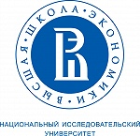 Украли полномочие?
Ст.84 Конституции РФ:
Президент Российской Федерации: …
назначает референдум в порядке, установленном федеральным конституционным законом.
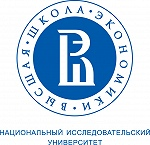 С.А. Авакьян о возможности принятия новой Конституции на референдуме
Как известно, Конституция РФ принята всенародным голосованием, значит, и изменить или отменить ее нормы можно также референдумом. 
Конституция не отвечает на вопрос: можно ли подготовить вообще новый текст Конституции, вынести его на референдум, принять таким путем и тем самым "опрокинуть" действующую Конституцию с ее усложненным порядком пересмотра? 
Согласно ст. 1 ФКЗ о референдуме РФ 1995 г, референдум РФ - всенародное голосование граждан РФ по законопроектам, действующим законам и другим вопросам государственного значения. Достаточно очевидно, что проект новой Конституции РФ - в этом смысле также законопроект. Следовательно, вроде бы его можно выносить на референдум. 
Однако в ст. 3 сказано, что на референдум РФ в обязательном порядке выносится вопрос о принятии новой Конституции РФ, если Конституционное Собрание принимает решение о вынесении на всенародное голосование проекта новой Конституции РФ.
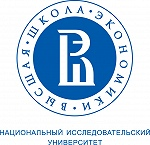 С.А. Авакьян о возможности принятия новой Конституции на референдуме(продолжение)
Помимо Конституционного Собрания другим инициатором всероссийского референдума могут быть сами граждане РФ - если не менее 2 млн. подписалось за проведение референдума с соответствующей формулировкой. 
Думается, что один вариант принятия новой Конституции отнюдь не исключает другой. 
Поэтому мы считаем вполне возможной разработку проекта новой Конституции, сбор 2 млн. подписей за вынесение ее на референдум, проведение референдума и принятие таким путем новой Конституции… 
Отметим, что само по себе принятие новой Конституции России референдумом кажется не самым лучшим вариантом.
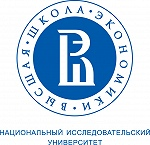 Органы, участвующие в процессе подготовки референдума
1. Президент РФ назначает референдум и с этой целью направляет документы в Конституционный суд РФ (КС РФ).
2. КС РФ проверяет соответствие порядка выдвижения инициативы и предложенного вопроса (вопросов) Конституции РФ и направляет свое решение Президенту РФ.
3. Если решение положительное, Президент РФ назначает день голосования.
4. Центризбирком РФ и нижестоящие избиркомы осуществляют подготовку и проведение голосования.
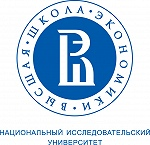 Правовые последствия референдума
Решение референдума вступает в силу со дня официального опубликования ЦИК РФ результатов референдума.
Решение референдума может быть отменено или изменено не иначе как путем принятия решения на новом референдуме, если в самом решении не указан иной порядок отмены или изменения такого решения.
Если для реализации решения референдума требуется издание нормативного правового акта, федеральный орган государственной власти, в компетенцию которого входит данный вопрос, обязан в течение 15 дней со дня вступления в силу решения референдума определить срок подготовки этого нормативного правового акта, который не должен превышать три месяца со дня принятия решения на референдуме.
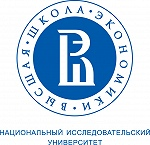 Статья 23. Назначение референдума
1. Референдум назначает Президент Российской Федерации. Не позднее чем через 10 дней со дня поступления документов, на основании которых назначается референдум, Президент Российской Федерации направляет их в Конституционный Суд Российской Федерации с запросом о соответствии Конституции Российской Федерации инициативы проведения референдума по предложенному вопросу (предложенным вопросам) референдума. Конституционный Суд Российской Федерации рассматривает данное обращение, принимает по нему решение и направляет это решение Президенту Российской Федерации. Решение Конституционного Суда Российской Федерации подлежит незамедлительному опубликованию.
2. Если Конституционный Суд Российской Федерации признал инициативу проведения референдума по предложенному вопросу (предложенным вопросам) референдума соответствующей Конституции Российской Федерации, Президент Российской Федерации не позднее чем через 15 дней со дня поступления решения Конституционного Суда Российской Федерации назначает референдум. В случае, если указанная инициатива признана не соответствующей Конституции Российской Федерации, процедуры по ее реализации прекращаются с момента вступления в силу решения Конституционного Суда Российской Федерации.
3. При назначении референдума Президент Российской Федерации определяет день голосования, которым может быть только воскресенье в период от 60 до 100 дней со дня официального опубликования решения о назначении референдума. Голосование не может быть назначено на предпраздничный и нерабочий праздничный день, день, следующий за нерабочим праздничным днем, а также на воскресенье, которое в установленном порядке объявлено рабочим днем. Решение о назначении референдума подлежит официальному опубликованию не позднее чем через пять дней со дня его принятия.
4. При назначении референдума в соответствии с международным договором Российской Федерации могут быть установлены иные, чем указанные в части 3 настоящей статьи, сроки проведения референдума.
5. Если в период реализации инициативы проведения референдума, выдвинутой одной инициативной группой по проведению референдума, другая инициативная группа по проведению референдума выдвинула инициативу проведения референдума по иному вопросу (иным вопросам), голосование по вопросам референдума, инициированного указанными группами, может быть назначено на один день.
6. Не допускается совмещение дня голосования на референдуме с днем голосования на выборах в федеральные органы государственной власти, проводимых одновременно на всей территории Российской Федерации.
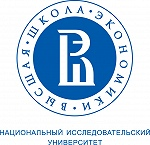 Постановление от 21 марта 2007 г. №3-П «По делу о проверке конституционности ряда положений статей 6 и 15 Федерального конституционного закона "О референдуме Российской Федерации" в связи с жалобой граждан В.И. Лакеева, В.Г. Соловьева и В.Д. Уласа»
Заявителям отказали в регистрации Московской городской региональной подгруппы инициативной группы по проведению референдума РФ после проверки ЦИКом вопросов на соответствие законодательству
Предмет рассмотрения: нормы, определяющие механизм судебной проверки решений ЦИК РФ о соответствии вопросов референдума требованиям ФКЗ 
Заявители считают, что ст.6 ФКЗ:
п.6 ч.5. – позволяет запрещать вынесение на референдум РФ какого бы то ни было вопроса, касающегося федерального бюджета и обязанностей государства нести соответствующие расходы, при том что любой вопрос так или иначе затрагивает бюджет и связан с расходами государства. 
ч. 7  («Вопрос, выносимый на референдум, должен быть сформулирован таким образом, чтобы исключалась возможность его множественного толкования, чтобы на него можно было дать только однозначный ответ и чтобы исключалась неопределенность правовых последствий принятого на референдуме решения») – допускает расширительное и произвольное толкование правоприменительными органами содержащихся требований
ч. 13 ст. 15 ФКЗ наделяет ЦИК РФ полномочием – проверка соответствия вопросов положениям ФЗ, которое может принадлежать только обладающим соответствующей компетенцией конституционным органам госвласти
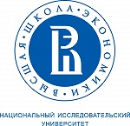 Постановление от 21 марта 2007 г. №3-П
Ходатайство о прекращении рассмотрения (это ФКЗ, а не ФЗ) Суд отклонил, потому что:
Конституция РФ обладает высшей юридической силой		верховенство к ФКЗ и ФЗ  		  не допускается существование нормативных актов, не подлежащих проверке
 Использование Конституцией термина "федеральный закон", поскольку иное специально не оговорено, охватываются как федеральные конституционные законы, так и собственно федеральные законы
Объект проверки КС РФ – все законы, принимаемые Федеральным Собранием
ФКЗ не изменяют положения Конституции 			должны ей соответствовать.
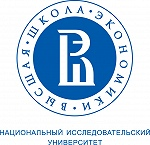 Постановление от 21 марта 2007 г. №3-П
Рассуждения КС РФ:
Референдум, обеспечивающий непосредственное участие граждан в управлении делами государства и открытость процессов принятия политических решений, легитимируемых волей народа, не может подменять органы народного представительства (подтверждается Рекомендацией Парламентской Ассамблеи Совета Европы 1704)
Законодатель должен установить такие условия и порядок реализации референдума, чтобы он не рассматривался как институт, подменяющий иные институты непосредственной и представительной демократии. 
Законодатель не вправе отменить или умалить само принадлежащее гражданам РФ право на участие в референдуме либо несоразмерно его ограничить
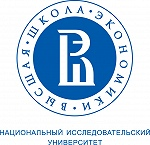 Постановление от 21 марта 2007 г. №3-П
Рассуждения КС РФ:
Из Постановления от 23.04.2004 №9-П следует, что федеральный бюджет – самостоятельная сфера правового регулирования;… его форма – ФЗ о федеральном бюджете; … социальная и юридическая значимость предмета объясняют особый порядок разработки и принятия с необходимым участием Правительства, а также контроль за исполнением со стороны Счетной Палаты
Запрет на вынесение подобных вопросов на референдум
Иначе: …это могло бы приводить к подмене закрепленного в Конституции механизма принятия решений по вопросам исключительной прерогативы Федерального Собрания
Финансовые обязательства – бюджетные, а не любые расходные обязательства РФ
п.6 ч. 5 ст.6 ФЗ не противоречит по конституционно-правовому смыслу, так как не допускает вынесения на референдум вопросов, связанных с собственно бюджетными обязательствами РФ, и не предполагает при этом запрет вынесения вопросов, ответы на которые могут повлечь изменения расходных обязательств РФ
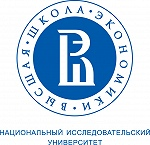 Постановление от 21 марта 2007 г. №3-П
Рассуждения КС РФ:
Из Постановления от 13 марта 1992 г. № 3-П, от 21 апреля 1993 г. № 8-П выявляются требования, предъявляемые к выносимым на референдум вопросам
формулировка вопроса, выносимого на референдум, должна позволять воспринять его как единое целое
один и тот же вопрос не должен относиться к разным уровням законодательства, обусловленным его иерархией и федеративным устройством РФ
не должно иметь место сочетание составленного в общих выражениях предложения и вопроса принципиального характера
правовые последствия принятого на референдуме решения должны быть определенными по своему содержанию и по возлагаемым на соответствующие органы государственной власти полномочиям.
 В противном случае ставится под сомнение адекватность волеизъявления граждан РФ, участвующих в референдуме, а реализация федеральными органами госвласти выраженной на референдуме воли народа становится проблематичной
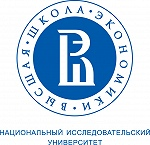 Рассуждения КС РФ:
Наделение ЦИК полномочиями по предварительной проверке не противоречит Конституции, потому что 
согласуется со статусом ЦИК, 
направленно на защиту конституционных прав граждан на участие в референдуме, 
не затрагивает компетенцию каких-либо федеральных органов госвласти, 
предполагает подконтрольность ЦИК РФ суду, решения которого обязательны для исполнения 
Из Постановлений КС от 16 июня 1998 г. № 19-П и от 11 апреля 2000 г. № 6-П вытекает, что все споры, которые по своей юридической природе, характеру и последствиям являются конституционными, разрешаются в порядке конституционного судопроизводства. 
ЦИК подконтролен судам общей юрисдикции – неадекватная подведомственность
Законодателю надлежит урегулировать в ФКЗ полномочия по судебному конституционному контролю возникающих споров
Постановление от 21 марта 2007 г. №3-П
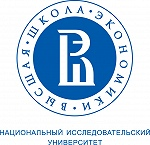 Особое мнение судьи С.М.Казанцева
КС РФ, даже действуя из лучших побуждений, не имеет права по собственной инициативе расширять предмет обращения, но  расширил, проверив ст. 15 ФЗ
КС РФ расширил свою компетенцию, обязав законодателя урегулировать участие КС в решении правомерности вопросов, выносимых на референдум, а  перечень полномочий конституционного суда является исчерпывающим, не примерным. Этот перечень может быть расширен непосредственно Конституцией РФ или законом, но не собственным постановлением КС РФ.
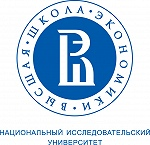 Цитата дня
Где законы могут быть нарушены  под предлогом общего спасения, там нет конституции.
Николя Мальбранш – французский философ (1638—1715)
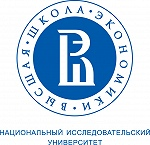 Выборы
Средство формирования органов публичной власти
Форма непосредственной демократии
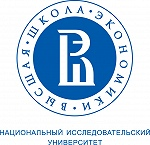 Выборы v. жеребьевка
А.Пшеворский:
«Поскольку… шансы на победу не зависят от поведения избираемых, нет оснований ожидать, что они будут действовать на благо своих избирателей – связь между жеребьевкой и представительством отсутствует».
+ слабая легитимность.
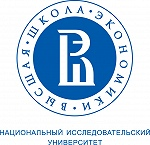 Понятие избирательного права в объективном смысле
Избирательное право – это совокупность норм, которые регулируют процесс избрания членов представительных органов и отдельных должностных лиц, а также голосование на референдуме
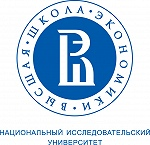 40
Понятие избирательного права в субъективном смысле
Право избирать (активное право) и быть избранным (пассивное право) в органы государственной (муниципальной) власти и на государственную (муниципальную) должность
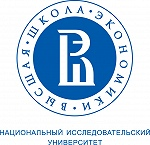 41
Принципы избирательного права
Всеобщие выборы
Равные выборы
Прямые выборы
Тайное голосование
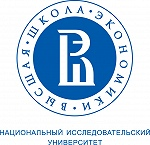 42
Всеобщие выборы
Субъективное избирательное право предоставляется каждому гражданину РФ по достижении определенного возраста, кроме случаев, когда гражданин признан судом недееспособным или лишен свободы по приговору суда
Противоположность – цензы. Но не только…
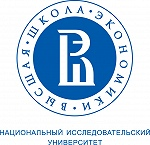 43
За кого вы проголосуете?(тест)
Кандидат 1. Неоднократно был замечен в связях с полуподпольными финансовыми воротилами и бывшими бандитами. Физически нездоров. Имел двух любовниц. Выпивает 8-10 стаканов Мартини каждый день.
Кандидат 2. Дважды изгонялся со своей службы. Имеет привычку спать до полудня. Во время учебы употреблял наркотики. Каждый день выпивает бутылку коньяка.
Кандидат 2. Имеет боевые награды за мужество и героизм. Вегетарианец. Не курит. Из алкогольных напитков употребляет только пиво. Никогда не был замешан в контактах с уголовниками и незаконных действиях. Скромен в быту.
Равные выборы
Предоставление каждому гражданину в одинаковой степени с другими гражданами влиять на исход выборов

Противоположность:
Сословное представительство
Неравное представительство
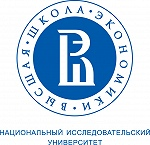 45
Прямые выборы
Система, при которой членов данного представительного органа или должностное лицо граждане избирают непосредственно
Противоположность:
Непрямые выборы – косвенные и многоступенчатые
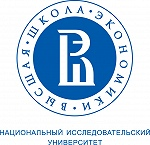 46
Тайное голосование
Запрет кому бы то ни было наблюдать за выбором, который делает  конкретный гражданин.
Гарантия полной свободы волеизъявления

Противоположность –  открытое голосование + контроль за голосованием («эстетика» избирательных участков; голосование на дому и проч.)
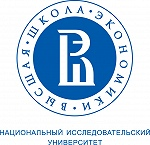 47
Постановление от 10 октября 2013 г. № 20-П «По делу о проверке конституционности подпункта "а" пункта 3.2 статьи 4 Федерального закона "Об основных гарантиях избирательных прав и права на участие в референдуме граждан Российской Федерации", части первой статьи 10 и части шестой статьи 86 Уголовного кодекса Российской Федерации в связи с жалобами граждан Г.Б. Егорова, А.Л. Казакова, И.Ю. Кравцова, А.В. Куприянова, А.С. Латыпова и В.Ю. Синькова»
Заявителям отказывали в регистрации в качестве кандидатов на различные выборные должности
Предмет рассмотрения: нормы, запрещающие реализацию пассивного избирательного права гражданам РФ, осужденных когда-либо к лишению свободы за совершение тяжких или особо тяжких преступлений
Заявители считают, что
пп. «а» п. 3.2 ст.4 ФЗ устанавливает в отношении граждан РФ, осужденных когда-либо к лишению свободы за совершение тяжких и (или) особо тяжких преступлений, запрет на реализацию права быть избранными в органы государственной власти и органы МСУ; 
пп. «а» п. 3.2 ст.4 ФЗ  и 86 УК РФ противоречат Конституции, так как на их основании решается вопрос о возможности ограничения пассивного права данных граждан
пп. «а» п. 3.2 ст.4 ФЗ  и 10 УК РФ решают на основании оспариваемого запрета вопрос о возможности распространения на тех из них, судимость которых снята или погашена, нового уголовного закона, в соответствии с которым совершенные ими деяния 
не относятся более к тяжким или особо тяжким преступлениям.
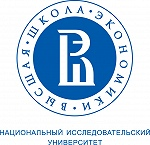 Постановление от 10 октября 2013 г. № 20-П
Рассуждения КС РФ:
Избирательные права – элемент конституционного статуса избирателя и элемент публично-правового института свободных выборов – воплощается как личный интерес конкретного гражданина в принятии непосредственного участия в управлении делами государства, так и публичный интерес, реализующийся в объективных итогах выборов и формировании на этой основе самостоятельных и независимых органов публичной власти, призванных в своей деятельности гарантировать права и свободы человека и гражданина в РФ, осуществляя эффективное и ответственное управление делами государства и общества
Позволяется предъявлять к претендентам на замещение выборных должностей специальные требования, проистекающие из конституционно-правового статуса лиц, замещающих соответствующие должности
Избирательные права… не будучи абсолютными, могут быть подвергнуты определенным ограничениям при соблюдении определенных критериев… и недолжны искажать основное содержание данного конституционного права и посягать на само его существо
Иное ведет к его умалению и отмене
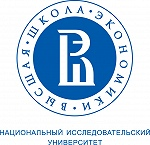 Постановление от 10 октября 2013 г. № 20-П
Рассуждения КС РФ:
Право занимать публичную должность			осуществление политической власти, в том числе принятие НПА и правоприменительных актов, обязательных для других лиц		в отношении пассивного избирательного права могут вводиться более строгие ограничения
Правовая демократия, чтобы быть устойчивой, нуждается в эффективных правовых механизмах, способных охранять ее от злоупотреблений и криминализации публичной власти, легитимность которой во многом основывается на доверии общества		повышенные требования к репутации кандидатов
Совершение преступления влияет… на оценку избирателями репутации кандидата на выборную должность и тем самым определяющим степень доверия граждан к институтам представительной демократии, а в конечном счете – их уверенность в незыблемости верховенства права и правовой демократии.
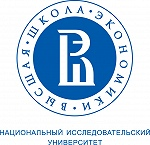 Постановление от 10 октября 2013 г. № 20-П
Рассуждения КС РФ:

Есть конституционно значимые цели для ограничения:повышение конституционной ответственности и действенности принципов правового демократического государства, сохранения и надлежащего функционирования публичного правопорядка, предупреждения криминализации власти.  
Соразмерность ограничения пассивного избирательного права осужденных обеспечивается его дифференциацией и индивидуальным применением – следует из постановлений ЕСПЧ:
постановления от 6 октября 2005 года по делу «Хёрст (Hirst) против Соединенного Королевства» (№ 2), пункт 82; от 8 апреля 2010 года по делу «Фродль (Frodl) против Австрии», пункт 26; от 22 мая 2012 года по делу «Скоппола (Scoppola) против Италии» (№ 3), пункты 96, 99, 102 и 106.
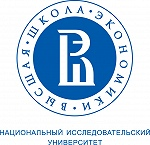 Постановление от 10 октября 2013 г. № 20-П
Рассуждения КС РФ:
Ограничение пассивного избирательного права не относится к мерам уголовной ответственности, носит конституционно-правовой характер – особое конституционно-правовое квалифицирующее препятствие
Подобные ограничения для данной категории граждан есть в других сферах: для судей, прокурорских работников, сотрудников полиции, СК РФ и в сфере образования и воспитания
В оспариваемых нормах действует предположение о том, что лицо когда-либо осужденное к лишению свободы, недостойно осуществлять публичные властные и управленческие функции		только на этом логику нельзя строить		ограничение пассивного избирательного права… допустимо лишь как временная мера			бессрочное противоречит Конституции
Мера в виде ограничения пассивного избирательного права суд не назначает… такое ограничение является «автоматическим» последствием приговора, а потому и его соразмерность… должна обеспечиваться дифференциацией в зависимости не только от категории преступления, но и от характера и степени его общественной опасности, обстоятельств совершения и личности осужденного.
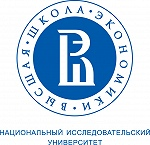 Постановление от 10 октября 2013 г. № 20-П
Рассуждения КС РФ:
Из Постановления от 19 марта 2003 года № 3-П: 
судимость, в первую очередь, это уголовно-правовой институт, который имеет значение для целей реализации уголовной ответственности. 
За пределами уголовно-правового регулирования судимость приобретает автономное значение и влечет за собой не уголовно-правовые, а общеправовые, опосредованные последствия…		они  должны совпадать со сроком судимости, но может быть вопрос о сроках решен иным образом – с учетом предмета регулирования и при соблюдении критериев разумности и соразмерности
Ч. 1 ст. 10 УК РФ, рассчитанная на применение в целях реализации уголовной ответственности, то есть в пределах уголовно-правовых последствий осуждения – не может служить препятствием распространения нового уголовного закона		правоприменители толкуют иначе		нарушается Конституция

Федеральному законодателю надлежит внести изменения в законодательство
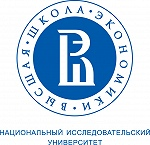 Избирательная система
Установленный законом способ определения результатов голосования и порядок распределения мандатов между партиями и/или кандидатами
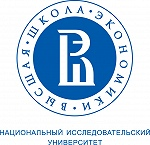 54
Основные виды избирательных систем
1. Мажоритарная: 
для избрания кандидат должен получить большинство голосов избирателей данного округа или страны в целом (применима для выборов как депутатов, так и единоличных должностей)
2. Пропорциональная:
депутатские места распределяются в парламенте между партиями пропорционально от числа голосов, которые получила каждая партия
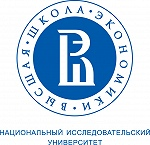 55
Мажоритарная система
Мажоритарная система относительного большинства  – 
для победы нужно получить больше голосов, чем любой другой кандидат. Не обязательно больше половины
Мажоритарная  система абсолютного большинства  – 
для победы нужно получить  более половины всех голосов
Мажоритарная система квалифицированного большинства – 
для победы нужно получить гораздо больше, чем половина голосов (например, 65%)
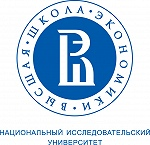 56
Мажоритарная система
Округа

Униноминальные           Плюриноминальные
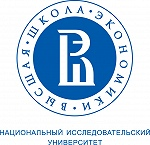 57
Мажоритарная система
Повторное голосование
(«2-й тур»)
если в бюллетень было включено более двух кандидатов и ни один из них не получил необходимое для избрания число голосов избирателей
требуется обычно при мажоритарной системе абсолютного и квалифицированного большинства
в него выходят два участника, набравшие наибольшее число голосов 
для победы требуется набрать относительное большинство голосов
Повторные выборы

в случае выбытия всех кандидатов

если выборы признаны несостоявшимися или недействительными

если избранный кандидат не сложил с себя полномочия, несовместимые со статусом депутата, а кандидат, избранный на должность выборного должностного лица, - полномочия, несовместимые со статусом выборного должностного лица

если после подведения итогов голосования по многомандатным избирательным округам не все мандаты оказались замещенными
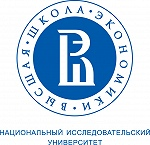 58
Пропорциональная система
Самое сложное при пропорциональной системе подсчитать, сколько мест причитается той или иной партии
Часто распределение осуществляется путем установления избирательной квоты (избирательного метра)
Определяется обычно путем деления общего числа действительных голосов на число мандатов, приходящихся на данный избирательный округ. 
Если, скажем, 100 мандатов, значит, например, 60 млн. голосов делим на 100. Получается 600.000 
После этого от каждого партийного списка мандаты получают столько человек, сколько раз квота укладывается в собранное партией число голосов. Допустим, за партию проголосовало 1,5 млн. голосов. Это делим на 600 тыс. Получается 2,5 места
Остаток !
Весь вопрос, как учесть остатки
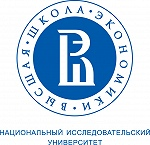 59
Способы учета остатков
Правило наибольшего остатка 
(метод Т. Хэра)
Дополнительные места из числа нераспределенных получают партии, имеющие наибольшие остатки, хотя и не строго пропорционально числу полученных голосов
Есть также методы:
В. д'Ондта, Империали, Лаге, «датский метод»
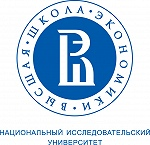 60
Смешанная система
Совмещение мажоритарной и пропорциональной.
Виды:
Не связанная (параллельная)
Связанная
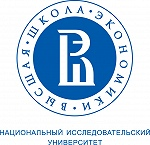 61
Мажоритарная система: плюсы и минусы
Плюсы
Минусы
Тесная связь с избирателями
Более простой подсчет голосов
Связь с избирателями работает, когда округ не очень большой (хорошо работала при избирательных цензах)
Слабо воздействует на формирование партий
Нет защиты от популистов, авантюристов
Нет соответствия между реальным весом партий и числом мест в парламенте
Перебежчики
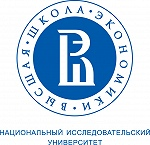 62
Пропорциональная система: плюсы и минусы
Плюсы
Минусы
Обезличенность партийных списков
Невозможность обеспечить стабильное большинство в парламенте (если много мелких партий)
Требует полной свободы политических объединений
Сложность подсчета голосов
Более полный учет разнообразных интересов и ценностей, существующих в данном обществе
Быстрее формируются партии
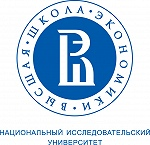 Проблема величины заградительного барьера
10% – Турция
5% – Россия
5% – ФРГ
4% – Австрия, Норвегия, Швеция
3% – Аргентина, Греция, Испания
От 0,67% до 2% – Дания, Израиль, Нидерланды
0% – Ирландия, Португалия, Финляндия и др.
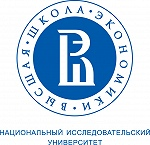 64
Смешанная связанная система
Распределение мест по мажоритарной системе зависит от результатов выборов по пропорциональной системе. 

В этом случае кандидаты в мажоритарных округах выдвигаются политическими партиями, участвующими в выборах по пропорциональной системе. Мандаты, полученные партиями в мажоритарных округах, распределяются в зависимости от результатов выборов по пропорциональной системе.
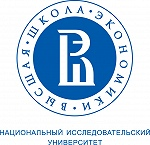 65
Смешанная несвязанная система
Распределение мандатов по мажоритарной системе никак не зависит от результатов выборов по пропорциональной системе.
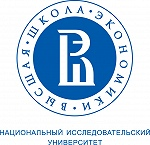 66
Образование одномандатных избирательных округов
1. Единая норма представительства (ЕНП) Определяется путем деления общего числа избирателей на общее число одномандатных округов (225). Допустим, 100 млн. Тогда ЕНП – 444.444,444
2. После определения ЕНП число избирателей на территории каждого субъекта РФ, делится на число, составляющее ЕНП. Допустим, 10 млн. Получится: 22,5.
3. Целая часть полученного частного является предварительно установленным числом одномандатных избирательных округов для соответствующего субъекта РФ (= 22).
4. Субъектам РФ, в которых число избирателей меньше ЕНП (таких у нас 15), выделяется по одному одномандатному округу из общего числа избирательных округов.
5. Оставшиеся одномандатные округа распределяются по одному между субъектами РФ, у которых частное больше единицы и имеет наибольшую дробную часть.
6. Предусмотрены также правила, если число распределенных округов окажется больше 225.
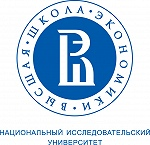 Как распределяются депутатские места в Госдуме
Избирательный барьер – 5 %
Но он «плавающий», т.к. может понижаться, если за две партии  подано 60 и менее процентов или если за 1 список подано более 60% голосов
Сумма голосов избирателей, поданных за списки, делится на 450. Полученный результат есть первое избирательное частное. Допустим, проголосовало 100 млн. Делим на 450 = 222.222 
Число голосов избирателей, полученных каждым федеральным списком делится на первое избирательное частное
Целая часть числа, полученного в результате такого деления, есть число депутатских мандатов, которые получает соответствующий федеральный список кандидатов в результате первичного распределения депутатских мандатов
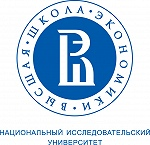 68
Как распределяются депутатские места в Госдуме(продолжение)
Преодолели барьер 3 списка:
За партию Х проголосовало 50 млн. Делим на 222.222= 225,000023 (225)
За партию Y проголосовало 22 млн. Делим на 222.222= 99,000099 (99)
За партию М проголосовало 15 млн. Делим на 222.222= 67,500067 (67)
Итого: 390 мандатов. Остались нераспределенными 60 мандатов
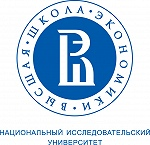 69
Как распределяются депутатские места в Госдуме(окончание)
Проводится вторичное распределение оставшихся мандатов
Нераспределенные депутатские мандаты передаются по одному тем федеральным спискам кандидатов, у которых оказывается наибольшей дробная часть числа, полученного в результате первичного распределения (в нашем случае – партия М, затем партия У, затем - Х).
В результате каждая из трех партий получит при вторичном распределении еще по 20 мандатов. Но если бы оставалось 61 мандат, то партия М получила бы 21 дополнительный мандат, а две другие – по 20.
После этого места распределяются внутри каждого списка. Приоритет имеет общефедеральная часть списка перед региональной.
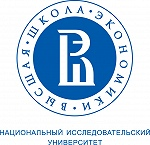 70
Основные законы в сфере выборов
«Об основных гарантиях избирательных прав и права на участие в референдуме граждан Российской Федерации» (2002 г.)
«О выборах Президента Российской Федерации» (2003 г.) 
«О выборах депутатов Государственной Думы Федерального Собрания Российской Федерации» (2014 г.)
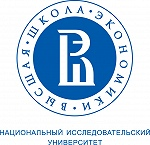 Система избирательных комиссий
Центральная избирательная комиссия РФ (ЦИК РФ)
избирательные комиссии субъектов РФ;
избирательные комиссии муниципальных образований;
территориальные (районные, городские и другие) комиссии (ТИК);
окружные избирательные комиссии (ОИК);
участковые комиссии (УИК).
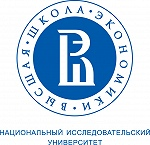 Центризбирком РФ
Постоянная основа. Срок полномочий – 5 лет.
15 членов: 5 – от ГД, 5 – от СФ, 5 – от Президента РФ
Основные функции:
общий контроль, в т.ч. рассмотрение жалоб, помощь избиркомам;
нормативное регулирование (методический характер);
объявление результатов общероссийских выборов:
организация финансирования, распределение бюджетных средств по комиссия.
При выборах депутатов ГД и Президента РФ:
регистрирует федеральные списки (партий) / кандидатов на должность Президента;
утверждает текст бюллетеня;
определяет результаты выборов и осуществляет их официальное опубликование;
назначает и организует повторные выборы;
признает выборы несостоявшимися или недействительными.
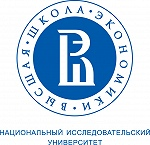 Избиркомы субъектов РФ
высшие инстанции при проведении выборов законодательных органов и глав администраций субъектов РФ;
формируют ТИКи и контролируют их;
устанавливают итоги голосования на территории субъекта РФ (при выборах депутатов ГД и Президента РФ), сообщают их СМИ и передают протокол об итогах голосования в ЦИК РФ.
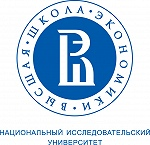 ТИКи
формируют УИКи и назначают их председателей;
составляют списки избирателей по каждому участку;
выдают открепительные удостоверения;
устанавливают итоги голосования на своей территории, сообщают их СМИ и передают протокол об итогах голосования в избирком субъекта РФ.
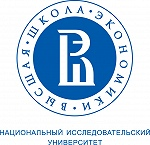 ОИКи
Образуются, когда и если выборы проходят по одномандатным или многомандатным округам.
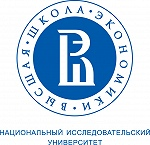 УИКи
Собственно проведение выборов и первичный подсчет голосов
Образуются соответствующими ТИКами
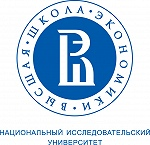 Цитата дня
Люди моей страны имеют право и должны иметь возможность, в соответствии с действием конституции, на свободные выборы с тайным голосованием, чтобы выбирать или изменять форму правления, при котором они живут... 

Уинстон Черчилль – британский государственный и политический деятель (1874–1965)
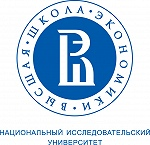 Недопустимость монопольного обладания властью
Разделение властей.
+
Система сдержек и противовесов (баланс властных прерогатив).
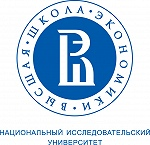 79
Содержание идеи разделения властей
Разграничение функций и ответственности
Самостоятельность органов власти
Собственная компетенция
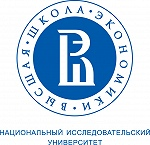 80
Система сдержек и противовесов
checks and balances 
***
Система конституционных полномочий, имеющая целью не позволить ни одному из публичных институтов добиться доминирования в государстве
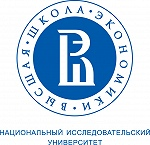 81
Постановление от 18 января 1996 года № 2-П по делу о проверке конституционности ряда положений Устава (Основного Закона) Алтайского края  (статей 44, 45, абзаца 2 части четвертой статьи 71, абзацев 11 и 12 статьи 73, статьи 77, частей второй и третьей статьи 81, части первой статьи 82, части второй статьи 83, части второй статьи 84, статьи 85 и части второй статьи 87)
С запросом обратилась Администрация Алтайского края 
Предмет рассмотрения: 11 положений Устава, устанавливающих систему органов государственной власти края
Заявители считают, что
установленная нормами система органов государственной власти края противоречит
 основам конституционного строя,
 принципу разделения властей и вытекающей из него самостоятельности органов государственной власти, 
не обеспечивает право граждан участвовать в управлении делами государства, в частности в выборах главы исполнительной власти края, 
нарушает единство системы органов государственной власти, 
порядок правового регулирования вопросов, относящихся к совместному ведению Российской Федерации и субъектов Российской Федерации.
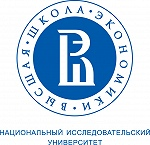 Постановление от 18 января 1996 года № 2-П
Рассуждения КС РФ:
Разделение единой государственной власти на законодательную, исполнительную и судебную предполагает установление такой системы правовых гарантий, сдержек и противовесов, которая исключает возможность концентрации власти у одной из них, обеспечивает самостоятельное функционирование всех ветвей власти и одновременно - их взаимодействие. 
Устав определяет компетенцию Законодательного Собрания по установлению порядка образования в крае внебюджетных и валютных фондов, утверждению положения об этих фондах, а также установлению порядка пользования кредитами на хозяйственные и социальные цели			по ч.1 ст. 77 Конституции не противоречит 
По Уставу администрация края пользуется кредитами в порядке, установленном Законодательным Собранием			соотносится с Федеральным законодательством и Конституцией			не противоречит
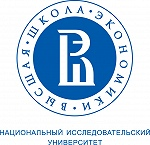 Постановление от 18 января 1996 года № 2-П
Рассуждения КС РФ:
Согласно Уставу Законы подписывает Председатель Законодательного Собрания		принятие и промульгация законов одним и тем же органом нарушает баланс властей в сфере законодательства. Промульгацией закон, принятый органом законодательной власти, обретает силу правового акта единой государственной власти. 
Конституционный принцип единства государственной власти требует, чтобы субъекты РФ в основном исходили из федеральной схемы взаимоотношений исполнительной и законодательной власти			ветви власти являются самостоятельными		нельзя ставить исполнительную власть в подчиненное положение, что подтверждается ч. 2 ст. 95 Конституции
По Уставу главу администрации избирает Законодательное Собрание			Законодательное Собрание превращено в своеобразную коллегию, решение которой подменяет прямое волеизъявление избирателей, что противоречит Конституции
Устав устанавливает, что Законодательное Собрание  утверждает структуру администрации и основных руководителей, выражает им недоверие и отстраняет		нарушен конституционный принцип самостоятельности исполнительной власти субъекта РФ
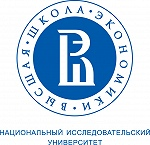 Постановление от 18 января 1996 года № 2-П
Рассуждения КС РФ:
Устав предусматривает возможность отстранения от должности главы администрации края на основании решений судов общей юрисдикции или краевого арбитражного суда, подтверждающих наличие в его действиях признаков грубого нарушения законодательства		освобождение главы администрации от должности не может основываться на судебном решении о наличии лишь неких "признаков" какого-либо нарушения, поскольку это делает основания освобождения по существу неопределенными		отстранение может быть только временным 
Уставом установлена обязанность Администрации предоставлять ежегодный доклад о своей деятельности и деятельности исполнительной государственной власти края	  		вводится общая подотчетность исполнительной власти по всем вопросам ее компетенции власти законодательной, с правом последней давать какие-либо указания или принимать решения, непосредственно влекущие ответственность должностных лиц исполнительной власти 			не соответствие принципу разделения властей
В связи с этим не может рассматриваться как нарушающее принцип разделения властей представление докладов, посланий и других сообщений, имеющих информационный характер.
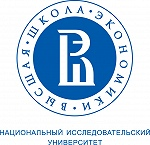 Идейное и политическое многообразие
Недопустимость государственной или обязательной идеологии.
Многопартийность.
Равенство прав общественных объединений.
Пределы плюрализма.
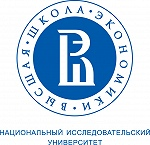 86
Единомыслие – враг государства
Аристотель: «Ясно, что государство при постоянно усиливающемся единстве перестанет быть государством. Ведь по своей природе государство представляется неким множеством. Если же оно стремится к единству, то в таком случае из государства образуется семья, а из семьи – отдельный человек: семья, как всякий согласится, отличается большим единством, нежели государство, а один человек, нежели семья. Таким образом, если бы кто-нибудь и оказался в состоянии осуществить это, то все же этого не следовало бы делать, так как он тогда уничтожил бы государство»
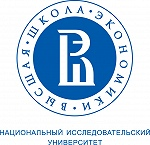 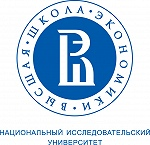 Экстремистская деятельность (экстремизм) по ФЗ от 25 июля 2002 г.«О противодействии экстремистской деятельности
насильственное изменение основ конституционного строя и нарушение целостности Российской Федерации;
публичное оправдание терроризма и иная террористическая деятельность;
возбуждение социальной, расовой, национальной или религиозной розни;
пропаганда исключительности, превосходства либо неполноценности человека по признаку его социальной, расовой, национальной, религиозной или языковой принадлежности или отношения к религии;
нарушение прав, свобод и законных интересов человека и гражданина в зависимости от его социальной, расовой, национальной, религиозной или языковой принадлежности или отношения к религии;
воспрепятствование осуществлению гражданами их избирательных прав и права на участие в референдуме или нарушение тайны голосования, соединенные с насилием либо угрозой его применения;
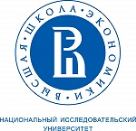 Экстремистская деятельность (экстремизм) по ФЗ от 25 июля 2002 г.«О противодействии экстремистской деятельности
воспрепятствование законной деятельности государственных органов, органов местного самоуправления, избирательных комиссий, общественных и религиозных объединений или иных организаций, соединенное с насилием либо угрозой его применения;
совершение преступлений по мотивам, указанным в пункте "е" части первой статьи 63 Уголовного кодекса Российской Федерации;
пропаганда и публичное демонстрирование нацистской атрибутики или символики либо атрибутики или символики, сходных с нацистской атрибутикой или символикой до степени смешения, либо публичное демонстрирование атрибутики или символики экстремистских организаций;
публичные призывы к осуществлению указанных деяний либо массовое распространение заведомо экстремистских материалов, а равно их изготовление или хранение в целях массового распространения;
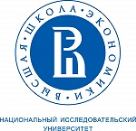 Экстремистская деятельность (экстремизм) по ФЗ от 25 июля 2002 г.«О противодействии экстремистской деятельности
публичное заведомо ложное обвинение лица, замещающего государственную должность Российской Федерации или государственную должность субъекта Российской Федерации, в совершении им в период исполнения своих должностных обязанностей деяний, указанных в настоящей статье и являющихся преступлением;
организация и подготовка указанных деяний, а также подстрекательство к их осуществлению;
финансирование указанных деяний либо иное содействие в их организации, подготовке и осуществлении, в том числе путем предоставления учебной, полиграфической и материально-технической базы, телефонной и иных видов связи или оказания информационных услуг
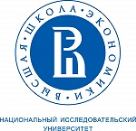 Политическая конкуренция
Йозеф Шумпетер (1883–1950): Демократия – это «такое институциональное устройство для принятия политических решений, в котором индивиды приобретают власть принимать решения путем конкурентной борьбы за голоса избирателей». 
Карл Поппер (1902-1994) : «De facto существуют лишь две формы государственного устройства: та, при которой возможна бескровная смена правительства посредством проведения выборов, и та, где это невозможно. Обычно первая форма зовется демократией, а вторая — диктатурой или тиранией».
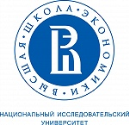 92
Политическая партияФЗ «О ПОЛИТИЧЕСКИХ ПАРТИЯХ» от 11 июля 2001 г. № 95-ФЗ
Смысл (назначение):
«Политическая партия - это общественное объединение, созданное в целях участия граждан Российской Федерации в политической жизни общества посредством (1) формирования и (2)выражения их политической воли, (3) участия в общественных и политических акциях, (4) в выборах и референдумах, а также (5) в целях представления интересов граждан в органах государственной власти и органах местного самоуправления» (ст.3).
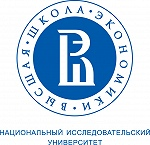 Основные цели политической партии:
формирование общественного мнения;
политическое образование и воспитание граждан;
выражение мнений граждан по любым вопросам общественной жизни, доведение этих мнений до сведения широкой общественности и органов государственной власти;
выдвижение кандидатов (списков кандидатов) на выборах Президента РФ, депутатов Государственной Думы, высших должностных лиц субъектов РФ, в законодательные (представительные) органы государственной власти субъектов РФ, выборных должностных лиц местного самоуправления и в представительные органы муниципальных образований, участие в указанных выборах, а также в работе избранных органов.
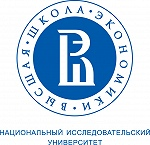 Требования к созданию партии
партия должна иметь региональные отделения не менее чем в половине субъектов РФ, при этом в субъекте РФ может быть создано только одно региональное отделение данной политической партии;
в партии должно состоять не менее пятисот членов политической;
руководящие и иные органы партии, ее региональные отделения и иные структурные подразделения должны находиться на территории Российской Федерации.
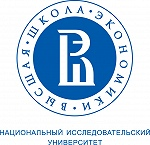 Ограничения на создание и деятельность политических партий (ст.9)
1. Запрещаются создание и деятельность политических партий, цели или действия которых направлены на осуществление экстремистской деятельности.
2. Не допускается создание политических партий по признакам профессиональной, расовой, национальной или религиозной принадлежности (указание в уставе и программе политической партии целей защиты профессиональных, расовых, национальных или религиозных интересов, а также отражение указанных целей в наименовании политической партии). Политическая партия не должна состоять из лиц одной профессии.
3. Структурные подразделения политических партий создаются и действуют только по территориальному признаку. Не допускается создание структурных подразделений политических партий в органах государственной власти и органах местного самоуправления, в Вооруженных Силах Российской Федерации, в правоохранительных и иных государственных органах, в государственных и негосударственных организациях.
4. Запрещается вмешательство политических партий в учебный процесс образовательных учреждений.
5. Создание и деятельность на территории Российской Федерации политических партий иностранных государств и структурных подразделений указанных партий не допускаются.
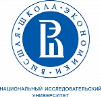 ГОСУДАРСТВЕННОЕ ФИНАНСИРОВАНИЕ ПОЛИТИЧЕСКИХ ПАРТИЙ
Государственное финансирование осуществляется по итогам участия политических партий в выборах.
Политические партии имеют право на получение средств федерального бюджета :
а) если федеральный список кандидатов, выдвинутый политической партией на выборах депутатов Государственной Думы, получил по результатам выборов не менее 3% голосов избирателей, принявших участие в голосовании по федеральному избирательному округу;
б) если зарегистрированный кандидат на должность Президента РФ, выдвинутый политической партией, получил по результатам выборов не менее 3% голосов избирателей, принявших участие в голосовании.
Размер финансирования:
По выборам в Госдуму: 110 руб. Х число голосов, поданных за партийный список.
По выборам Президента РФ: единовременно  20 руб. Х число голосов, поданных за кандидата.
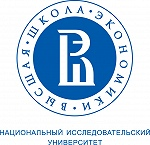 Постановление от 15 декабря 2004 г. №18-П «По делу о проверке конституционности пункта 3 статьи 9 Федерального закона "О политических партиях" в связи с запросом Коптевского районного суда города Москвы, жалобами общероссийской общественной политической организации "Православная партия России" и граждан И.В. Артемова и Д.А. Савина»
Заявителям было отказано в регистрации политических партий из-за несоответствия названий партий требованиям федерального законодательства
Предмет рассмотрения: норма в части, не допускающей создание политических партий по признакам национальной или религиозной принадлежности
Заявители считают, что
п.3 ст. 9 ФЗ
нарушает свободу объединений и принцип равноправия в ее реализации
не согласуется со статьей 13 (часть 5) Конституции РФ, закрепляющей основания, по которым в РФ запрещается создание и деятельность общественных объединений.
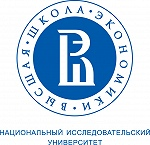 Постановление от 15 декабря 2004 г. №18-П
Рассуждения КС РФ:
Право граждан объединяться в партию – одна из наиболее важных составляющих права на объединение, без чего данное право лишалось бы смысла			Конституция защищает свободу создания политических партий
ч. 5 ст. 13 и ч. 3 ст. 55 Конституции			законодатель вправе регулировать правовой статус партий,… не искажая само существо права на объединение в политические партии, т.е. ограничения должны быть необходимыми и соразмерными конституционно значимым целям
Представители любой национальности и любого вероисповедания могут без какого-либо ограничения стать членами партии близкой им по целям и устремлениям, и таком образом реализовать свое право на объединение
Консолидируя политические интересы граждан, политические партии способствуют формированию политической воли народа. В конкурентной борьбе партий за политическую власть создается та необходимая демократическая среда, которая позволяет многонациональному российскому народу как носителю суверенитета и единственного источника власти в РФ осознанно выбрать оптимальные направления развития общества и государства и достичь гражданского согласия
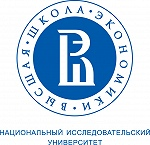 Постановление от 15 декабря 2004 г. №18-П
Рассуждения КС РФ:
Религиозное объединение не может подменять политическую партию, оно надпартийно и неполитично, партия в силу своей политической природы не может быть религиозной организацией, она над(вне)конфессиональна
ч.1 ст.3 и преамбула к Конституции		из-за истории не может применен к России принцип светского государства в понимании, сложившемся в странах с моноконфессиональным и мононациональным устройством общества и с развитыми традициями религиозной терпимости и плюрализма («христианский» у них – принадлежность к европейской системе ценностей и культуре)
На современном этапе российское общество, в том числе политические партии и религиозные объединения, еще не приобрели прочный опыт демократического существования			может быть расслоение многонационального общества, политизация религии и религиозных объединений, клерикализация партий
В условиях сохраняющейся напряженности межэтнических и межконфессиональных отношений… применительно к конкретно-историческим реалиям…		не допускается создание политических партий по признакам национальной и религиозной принадлежности		нарушения Конституции нет
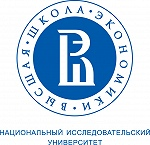 Демократическое государство (определение):
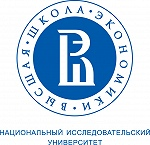 101
Спасибо за внимание!
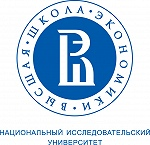 102